Формування національної свідомості на уроках історії та в позаурочний час
З досвіду роботи
учителя  історії та правознавства
Монастириської загальноосвітньої школи  І-ІІІ ступенів
Батіг Орисі Антонівни
Педагогічне кредо:
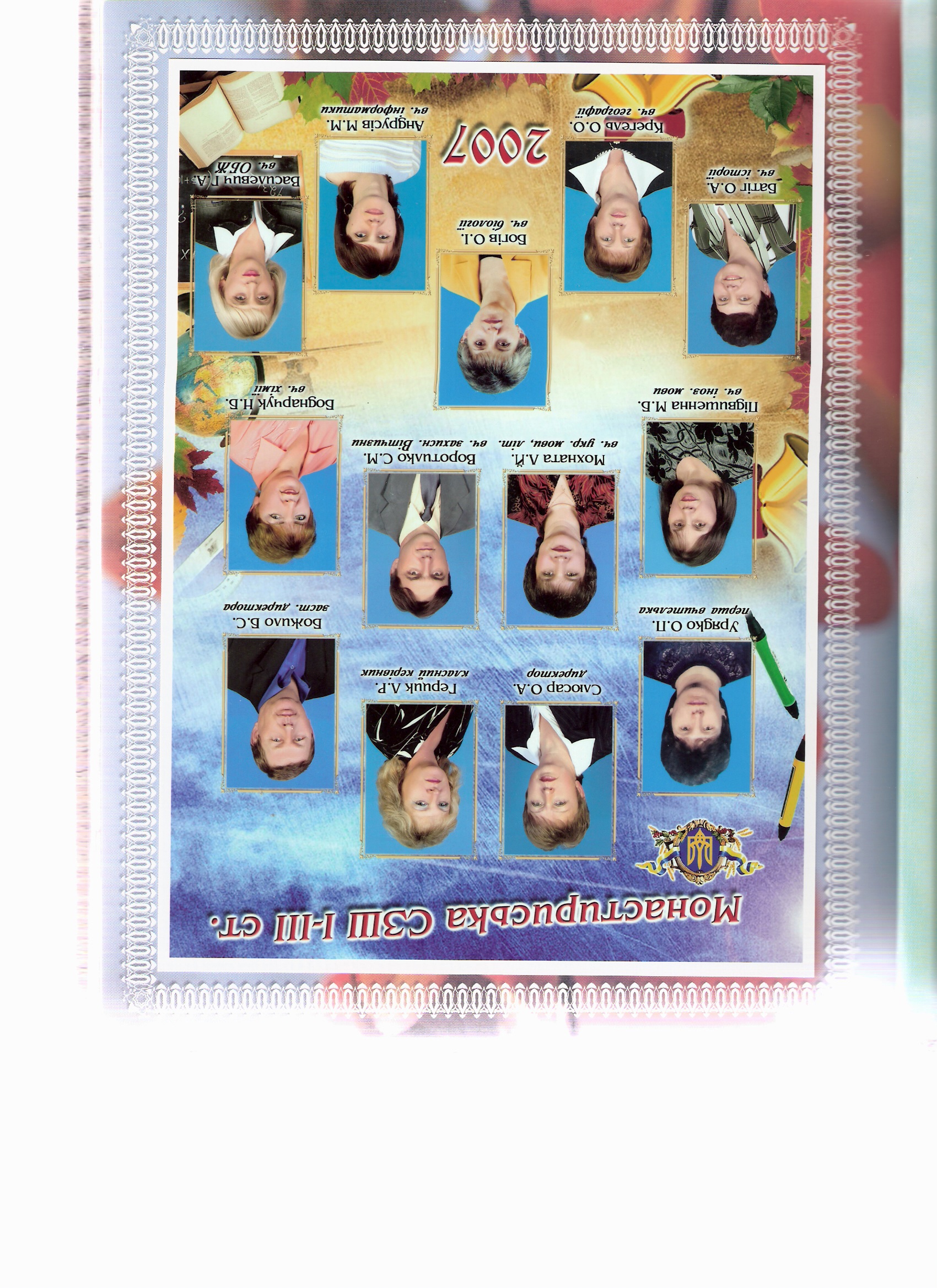 “Docendo discimus”
Життєве кредо:
“Aegroto dum anima est, spes est”
Актуальність проблеми
Національна свідомість є інтегральним показником усвідомлення історичного досвіду та суспільного інтересу – чинників, що відіграють вирішальну роль у процесі самоорганізації людей у переломні моменти буття
Мета – зробити процес навчання захоплюючим та радісним
Інтерактивні методи навчання
Формую вміння
Урок “Військово-політичні події Національно-визвольної війни у 1649-1651рр.” (8-А клас)
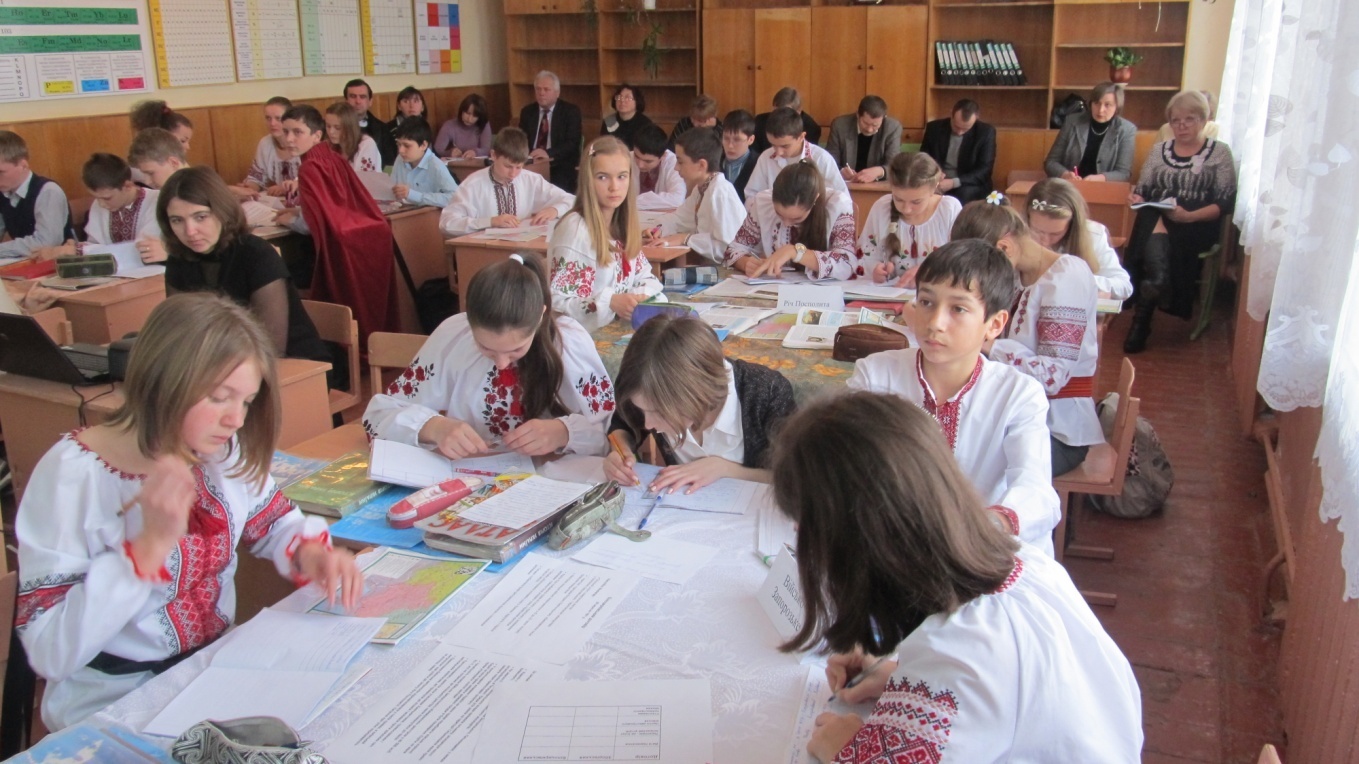 Група “Військо Запорізьке”
Група 
“Берестечко”
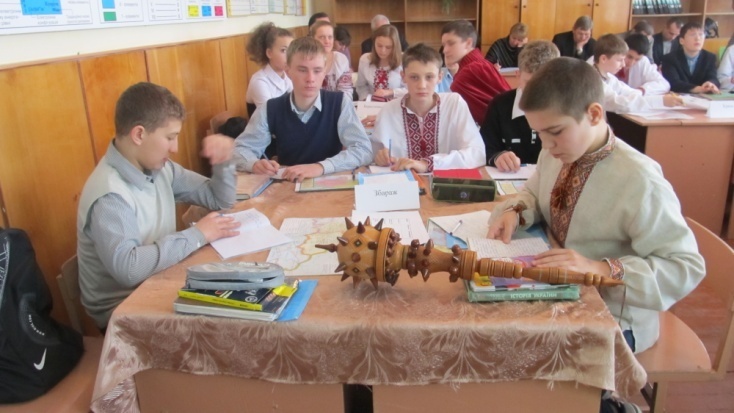 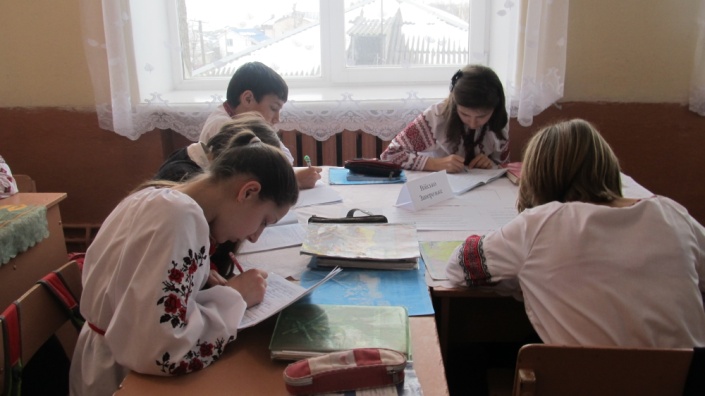 Група
 “Крим”
Група 
“Збараж”
Група 
“Річ Посполита”
Урок-семінар“Дисиденство у другій половині 60-х – на початку 70-х рр.”
Причини активізації опозиційного руху в другій половині 60-х – на початку 70-х рр.
Особливості дисидентського руху.
Форми і методи боротьби дисидентів.
Організація і діяльність Української Гельсінської групи.
Методи і форми боротьби з дисидентським рухом.
Діячі дисидентського руху.
Значення дисидентського руху.
Зміст громадянського виховання спрямовую на розвиток
“Вони прославили Монастирищину”
Пошукова група “Еврика”
Конференція “Суцільна колективізація в Україні. Голодомор 1932-1933 років”
Вступ.
Прискорення хлібозаготівель та їх суть.
Перехід до прискореної колективізації.
Політика “ліквідація куркульства як класу”.
Причини голодомору.
“Закон про п’ять колосків”.
Діти в часи голодомору.
Масштаби та наслідки голодомору.
Брейн-ринг  “Національно-визвольна війна українського народу проти Речі Посполитої” (8 клас)
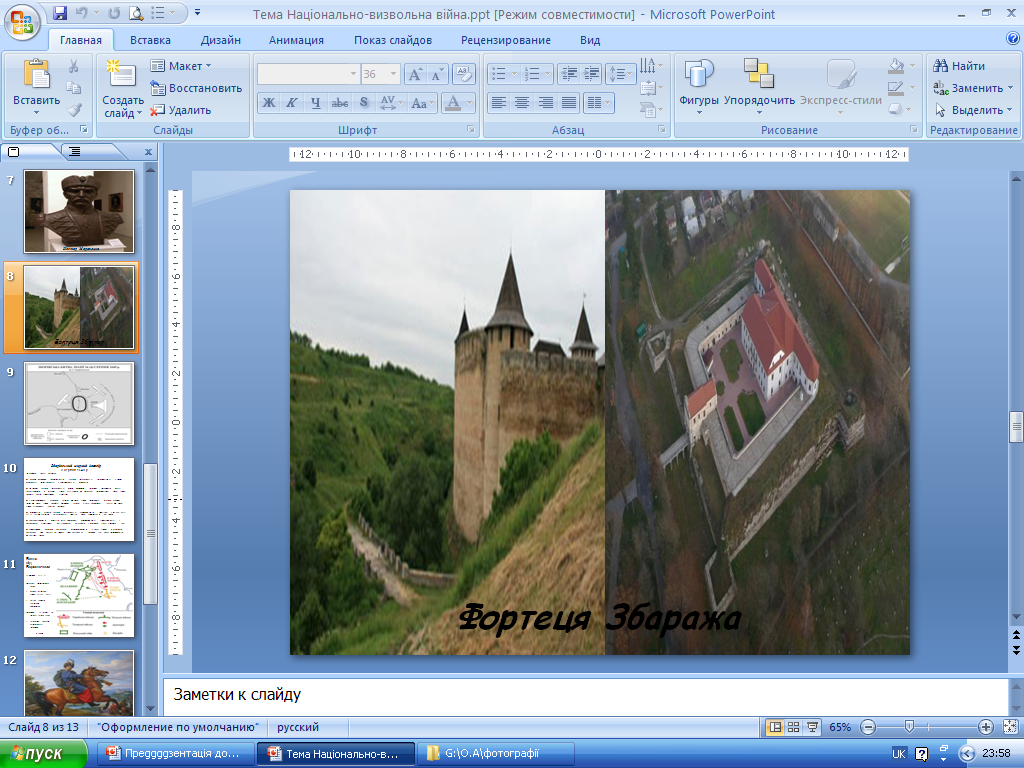 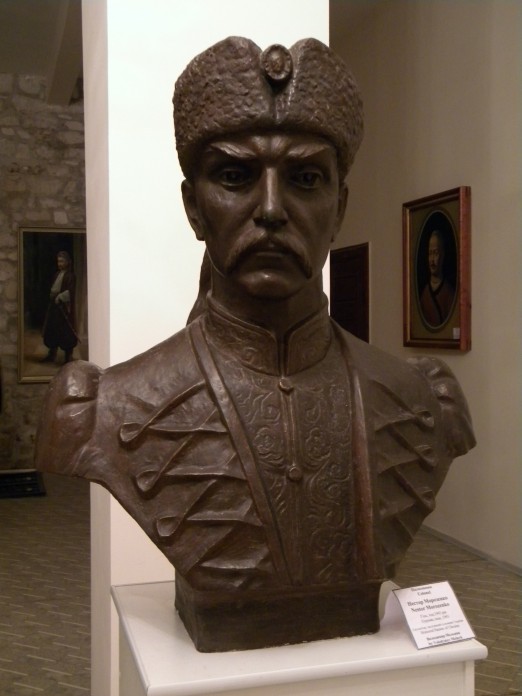 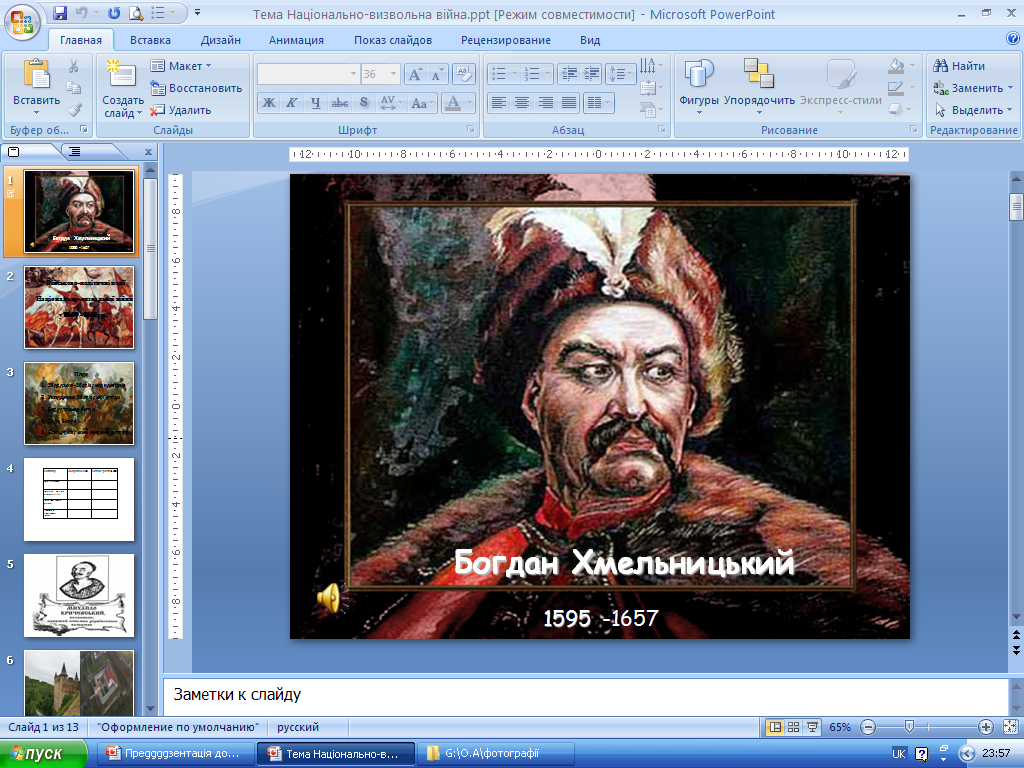 Успіхи учнів: переможці ІІІ етапу Всеукраїнської олімпіади з історії (місця і дипломи)
Переможець IV етапу – 
Іроденко Вікторія, 1998р., ІІІ
На шляху до самовдосконалення
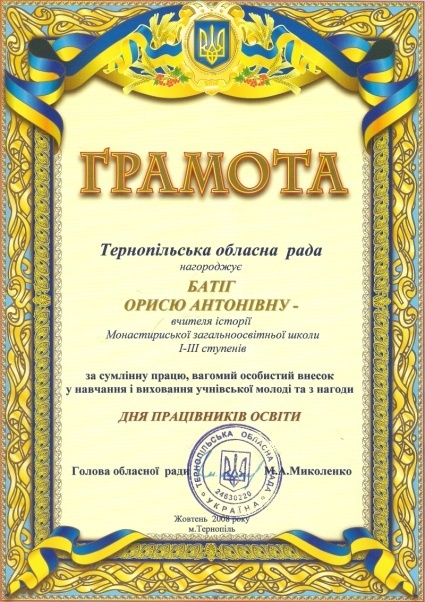 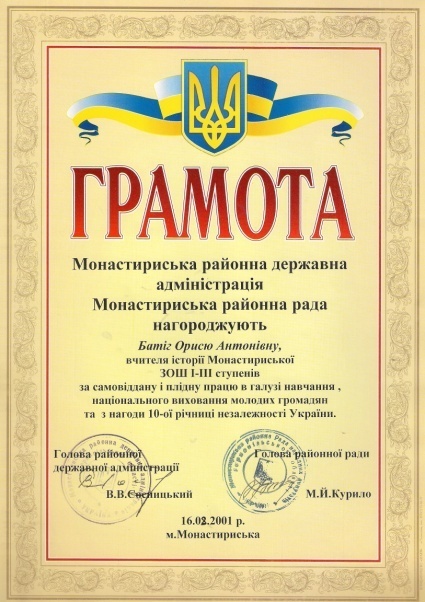 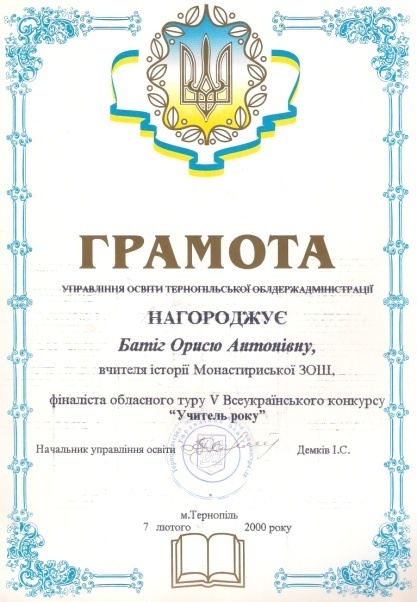 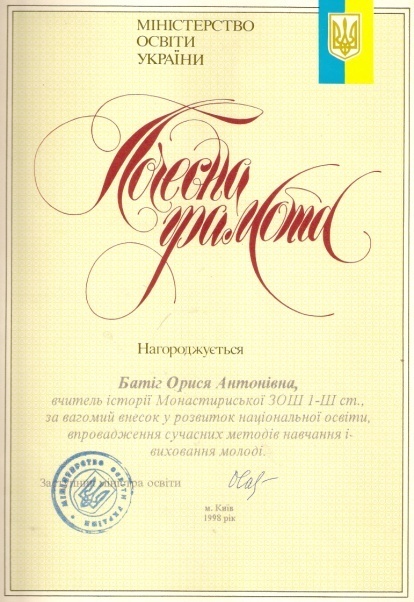